Unità 9
NUMERI RAZIONALI:
DECIMALI E FRAZIONI
NUMERI RAZIONALI
I  numeri razionali positivi sono numeri che si possono scrivere come frazioni. 
Ogni numero razionale positivo è il valore di una frazione e di tutte le frazioni ad essa equivalenti.
Ciascuna di queste frazioni si chiama frazione generatrice del numero razionale.
L’insieme dei numeri razionali si indica con Q+
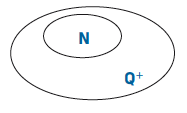 Q+ = {numeri maggiori o uguali a zero che si scrivono come frazioni}
NUMERI RAZIONALI
Tutte le frazioni si possono trasformare in numeri decimali: il valore di una frazione si può sempre calcolare eseguendo la divisione tra numeratore e denominatore.

Il valore di una frazione può essere:
un numero intero
un numero decimale limitato
un numero decimale illimitato periodico
NUMERI DECIMALI ILLIMITATI PERIODICI
Un numero decimale periodico semplice è un numero decimale illimitato le cui cifre si ripetono in gruppi sempre uguali a partire dalla prima cifra decimale.

Il blocco di cifre decimali che si ripete sempre uguale si chiama periodo.

Indichiamo il periodo con una lineetta per evitare di scriverlo infinite volte.
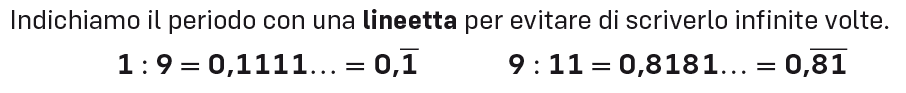 NUMERI DECIMALI ILLIMITATI PERIODICI
Un numero decimale periodico misto è un numero decimale illimitato le cui cifre si ripetono in gruppi sempre uguali a partire da una cifra decimale che non è la prima dopo la virgola.

Il blocco di cifre decimali che si ripete sempre uguale si chiama periodo.
Il blocco delle cifre che precede il periodo si chiama antiperiodo.
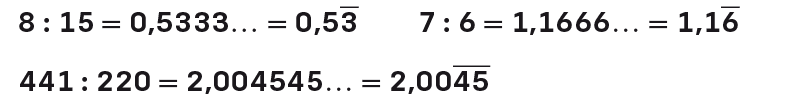 RICONOSCERE I NUMERI DECIMALI DAL DENOMINATORE DELLA FRAZIONE
Numeri decimali limitati
Osserviamo queste frazioni e i loro valori:
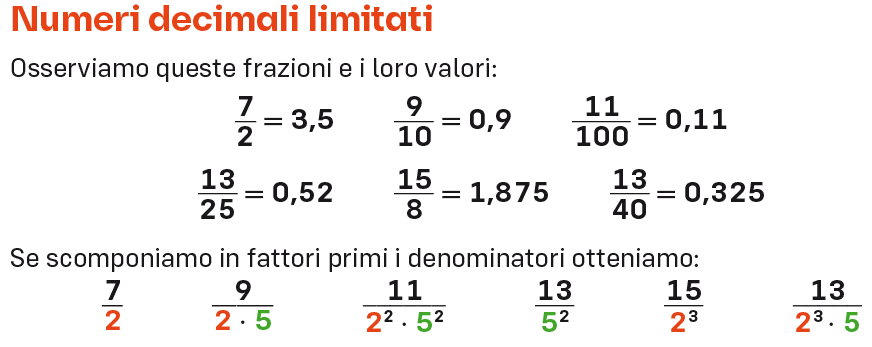 Se scomponiamo in fattori primi i denominatori otteniamo:
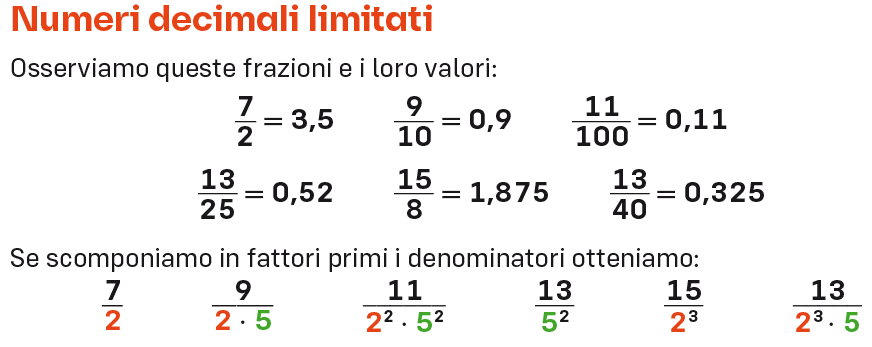 RICONOSCERE I NUMERI DECIMALI DAL DENOMINATORE DELLA FRAZIONE
Numeri decimali limitati
Tutti questi denominatori sono multipli di 2 e di 5. Non ci sono altri fattori.
Per questo motivo le frazioni generatrici sono tutte equivalenti a frazioni decimali
cioè a frazioni che hanno a denominatore una potenza di 10.
proprietà Le frazioni che, ridotte ai minimi termini, hanno il denominatore composto solo da potenze di 2 e di 5 (senza altri fattori primi), generano numeri decimali limitati.
Ciascuna di queste frazioni è equivalente a una frazione decimale.
RICONOSCERE I NUMERI DECIMALI DAL DENOMINATORE DELLA FRAZIONE
Numeri decimali illimitati periodici semplici
Osserviamo queste frazioni e i loro valori:
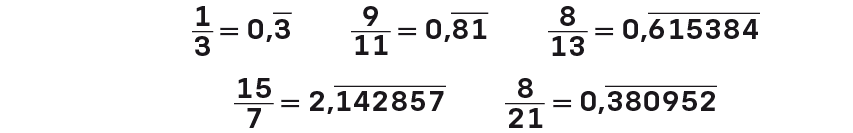 I denominatori sono 3, 11, 13, 7 e 3 ⋅ 7.
Nessuna di queste frazioni è equivalente a una frazione decimale.
proprietà Le frazioni che, ridotte ai minimi termini, hanno il denominatore composto solo da fattori primi diversi sia da 2 sia da 5 generano numeri decimali illimitati periodici semplici.
RICONOSCERE I NUMERI DECIMALI DAL DENOMINATORE DELLA FRAZIONE
Numeri decimali illimitati periodici semplici
Osserviamo le frazioni che generano questi numeri decimali periodici misti:




Le scomposizioni in fattori primi dei denominatori sono:
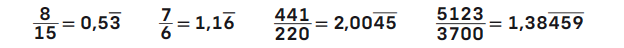 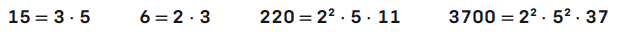 RICONOSCERE I NUMERI DECIMALI DAL DENOMINATORE DELLA FRAZIONE
Numeri decimali illimitati periodici misti
Dopo averle ridotte ai minimi termini, tutte queste frazioni hanno al
denominatore alcuni fattori primi, ma anche qualche potenza di 2 oppure di 5 o
anche di entrambi.
Le frazioni non sono decimali, perché non hanno come denominatore 10 o una
sua potenza; né sono equivalenti a frazioni decimali.
proprietà Le frazioni che, ridotte ai minimi termini, hanno il denominatore
composto da 2 o da 5 (o da entrambi) e da altri fattori generano numeri
decimali illimitati periodici misti.
FRAZIONI GENERATRICI DI I NUMERI DECIMALI
I numeri naturali si possono scrivere come frazioni apparenti.
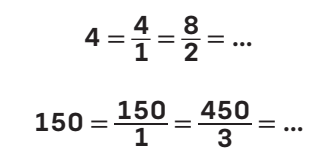 Ora vediamo che i numeri decimali limitati e periodici si possono trasformare in frazione,
ma questi non sono tutti i numeri decimali.
FRAZIONI GENERATRICI DI I NUMERI DECIMALI
Numeri decimali limitati
Per i numeri decimali limitati è facile trovare una frazione generatrice.
È sufficiente scrivere la frazione che ha al numeratore il numero senza la virgola e al denominatore una potenza di 10 che ha tanti zeri quante sono le cifre della parte decimale.
proprietà Un numero decimale limitato è generato da una frazione che ha al numeratore il numero senza la virgola e al denominatore una potenza di 10 che ha tanti zeri quante sono le cifre della parte decimale.
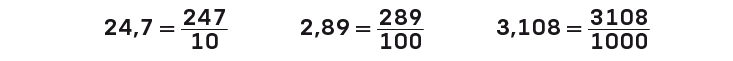 FRAZIONI GENERATRICI DI I NUMERI DECIMALI
Numeri decimali illimitati periodici
Trovare la frazione generatrice di un numero periodico è un po’ meno semplice.
Vediamolo su un esempio, il numero 
Al numeratore scriviamo il numero senza virgola a cui sottraiamo tutto ciò che precede il periodo:
    116 – 11 = 105
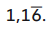 Al denominatore scriviamo tanti 9 quante sono le cifre del periodo e tanti 0 quante sono le cifre dell’antiperiodo (se c’è):
    90
Scriviamo cioè la frazione             che riduciamo ai minimi termini:


Possiamo verificare che il risultato della divisione 7 : 6 è proprio
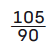 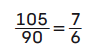 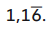 FRAZIONI GENERATRICI DI I NUMERI DECIMALI
Numeri decimali illimitati periodici
proprietà Un numero decimale periodico, semplice o misto, è generato da una frazione che ha:
per numeratore la differenza tra il numero scritto senza la virgola e il numero formato dalle cifre che precedono il periodo;
per denominatore tanti 9 quante sono le cifre del periodo e tanti 0 quante sono le cifre dell’antiperiodo.
CONFRONTO E OPERAZIONI TRA NUMERI RAZIONALI
In questa Unità abbiamo scoperto che:
tutte le frazioni si possono trasformare in numeri naturali, o decimali limitati, o decimali periodici;
tutti i numeri interi, decimali limitati o decimali periodici si possono trasformare in frazioni.
Quindi l’insieme Q+ è:
Q+ ={numeri positivi che si scrivono come frazioni e zero} =
= {numeri naturali, decimali positivi limitati e decimali illimitati periodici}
CONFRONTO E OPERAZIONI TRA NUMERI RAZIONALI
La lettera Q deriva dalla parola “quoziente”, perché le frazioni sono un modo di scrivere i quozienti. Il segno + indica che sono positivi.
In futuro studieremo l’insieme Q dei numeri razionali, includendo anche quelli negativi che ora non conosciamo ancora.
Ogni numero razionale positivo può essere scritto come numero decimale oppure come una delle infinite frazioni equivalenti a quella che lo genera.
CONFRONTO E OPERAZIONI TRA NUMERI RAZIONALI
Confronto di numeri razionali positivi
Per confrontare due numeri razionali positivi è conveniente scriverli come numeri decimali per esteso.
Posizioniamo i numeri decimali l’uno sotto l’altro facendo attenzione ad allineare le cifre delle unità. Iniziamo da sinistra a confrontare una cifra con quella sottostante.
Se sono uguali procediamo con la cifra successiva. Se una cifra è maggiore dell’altra, il numero che la contiene è maggiore dell’altro.
CONFRONTO E OPERAZIONI TRA NUMERI RAZIONALI
Operazioni tra numeri razionali positivi
Possiamo sempre sommare, moltiplicare o dividere due numeri razionali positivi
e il risultato che otteniamo è ancora un numero razionale positivo.
Diciamo che l’insieme Q+ è chiuso rispetto all’addizione, alla moltiplicazione e alla divisione. Non è chiuso rispetto alla sottrazione.
Per operare con i numeri razionali positivi è conveniente scriverli come frazioni.
Dopo aver sommato, moltiplicato o diviso le frazioni, possiamo riscrivere il risultato come numero decimale.
L’insieme Q+ è un insieme denso. 
Denso significa che tra due numeri razionali positivi è sempre possibile trovarne un terzo.
CONFRONTO E OPERAZIONI TRA NUMERI RAZIONALI
Numeri decimali illimitati non periodici
Ci sono numeri che non sono né interi (quindi sono decimali), né limitati (quindi sono illimitati) né periodici (quindi sono non periodici).
Per questi numeri decimali illimitati non periodici non esiste nessuna frazione che li genera.
Per questo motivo si chiamano numeri irrazionali, cioè “non razionali”.
0,12345678910111213141516…
0,101001000100001000001…

sono numeri irrazionali perché sono illimitati ma la regola che li genera (hai capito qual è?) cambia e quindi le cifre non si ripetono sempre uguali e non creano un periodo.
CONFRONTO E OPERAZIONI TRA NUMERI RAZIONALI
Numeri razionali negativi
Possiamo scrivere frazioni che hanno numeri negativi al numeratore, al
denominatore o a entrambi i termini.
Ricorda che il valore di una frazione è il risultato della divisione tra numeratore
e denominatore, tenendo conto della regola dei segni.
Pertanto, i numeri razionali negativi sono i valori delle frazioni che hanno i due
termini discordi: uno positivo e l’altro negativo.
definizione L’insieme dei numeri razionali Q è l’insieme di tutti i numeri che si possono scrivere come frazioni (positive o negative).
Essi possono essere interi, decimali limitati, decimali illimitati periodici (positivi o negativi).